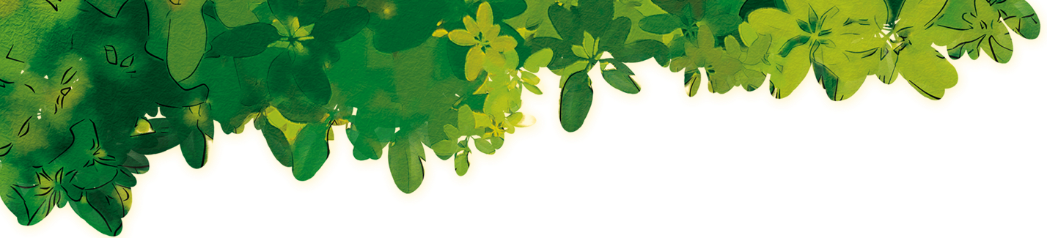 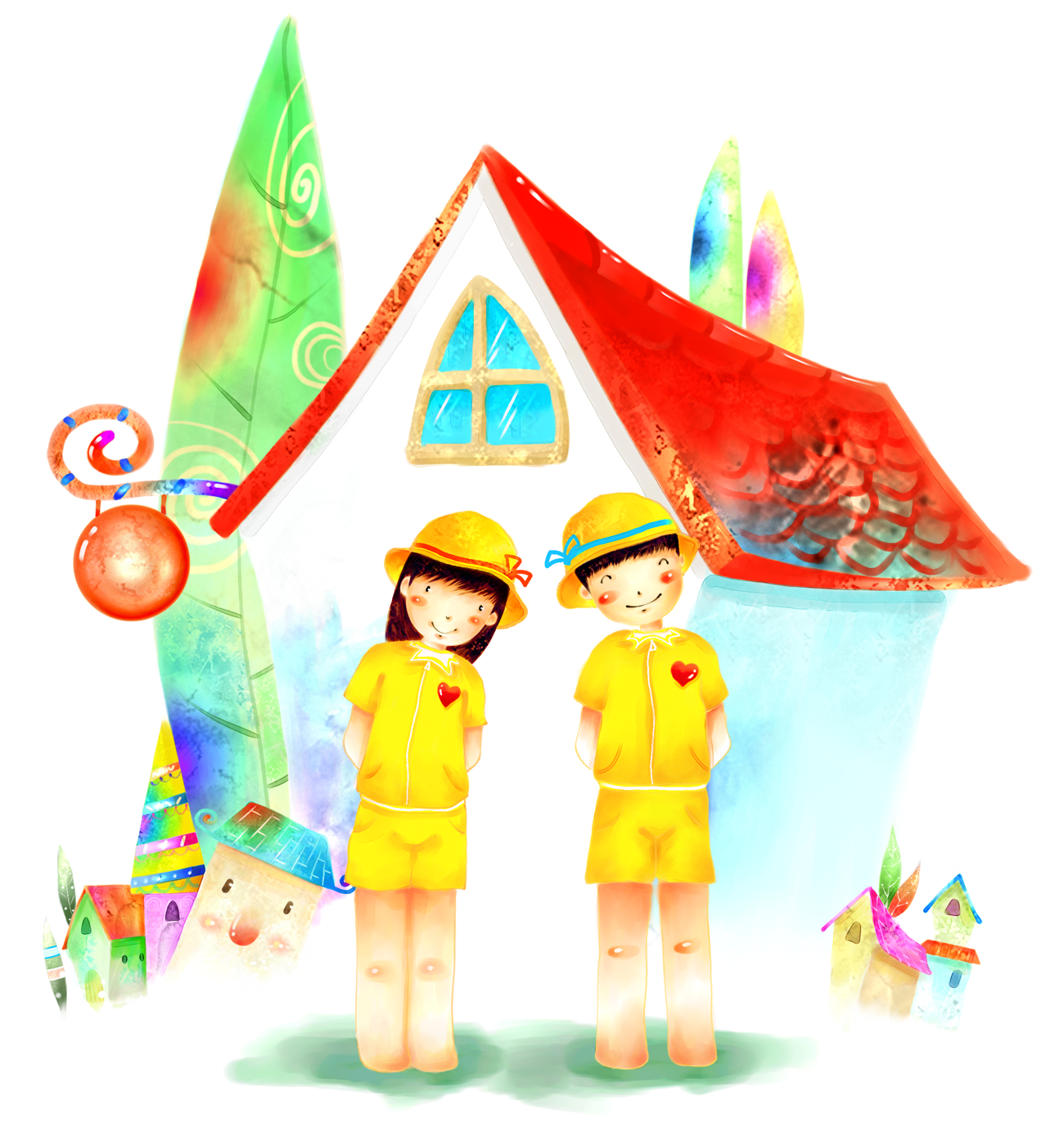 CHÀO MỪNG CÁC CON ĐẾN VỚI TIẾT TOÁN
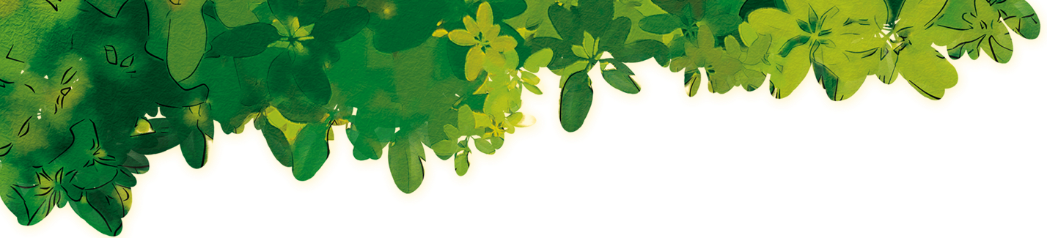 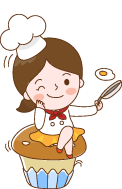 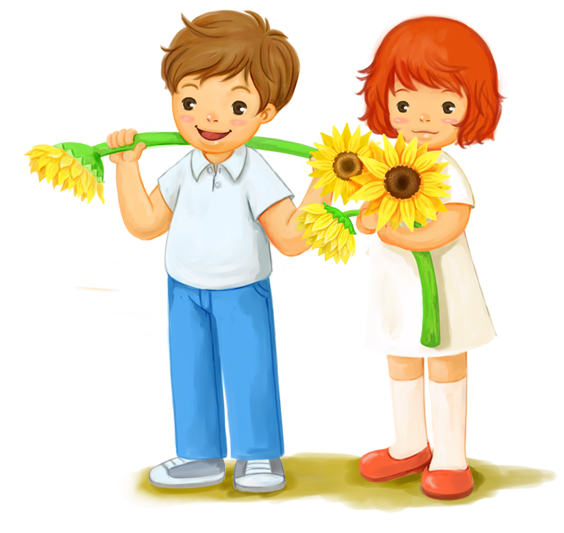 KHỞI ĐỘNG
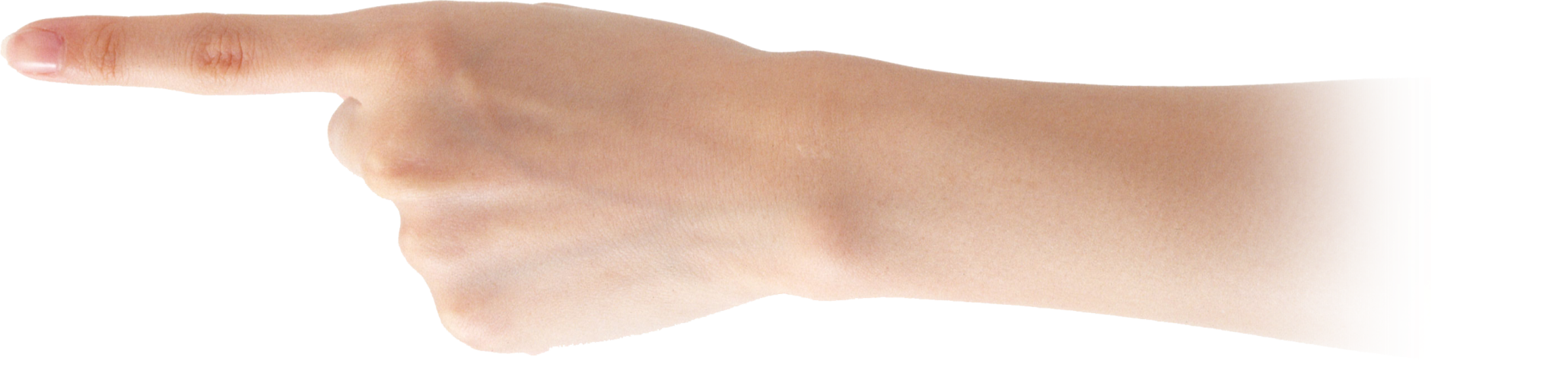 TRÒ CHƠI
 ĐÀO VÀNG
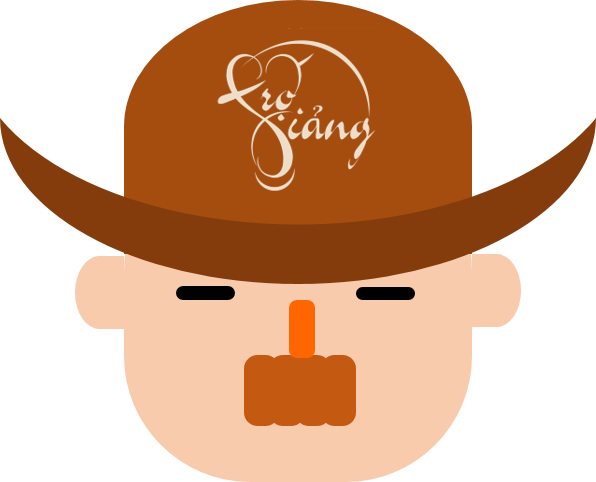 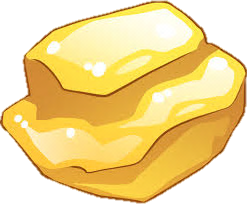 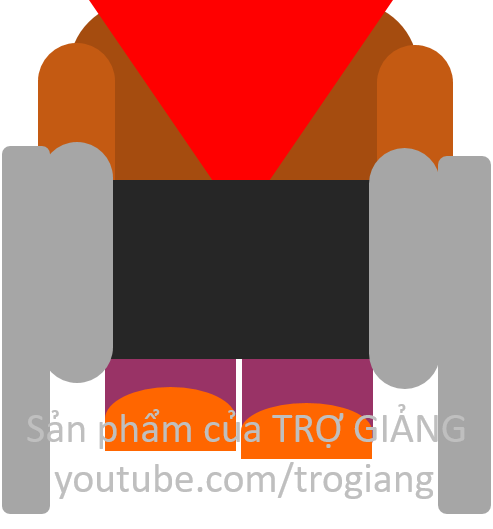 BẮT ĐẦU
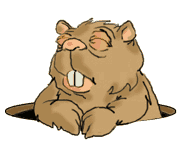 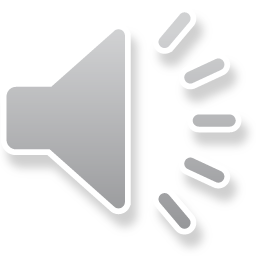 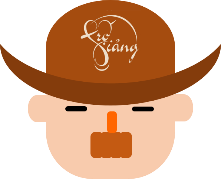 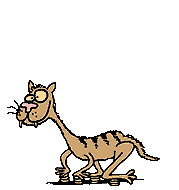 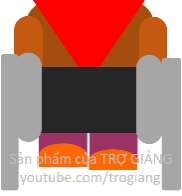 100$
150
50$
20$
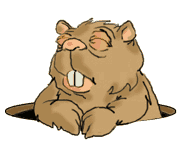 100$
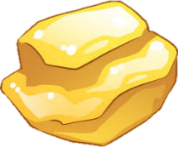 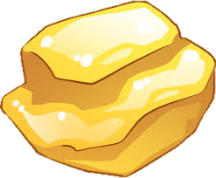 150$
50$
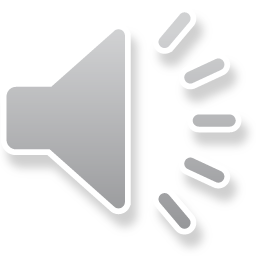 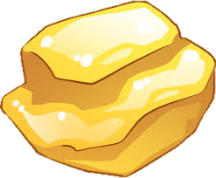 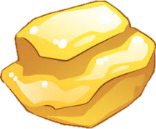 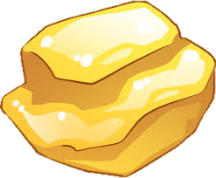 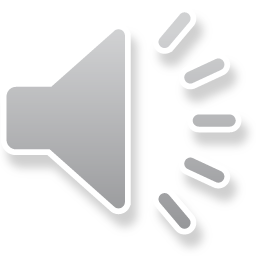 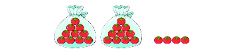 24
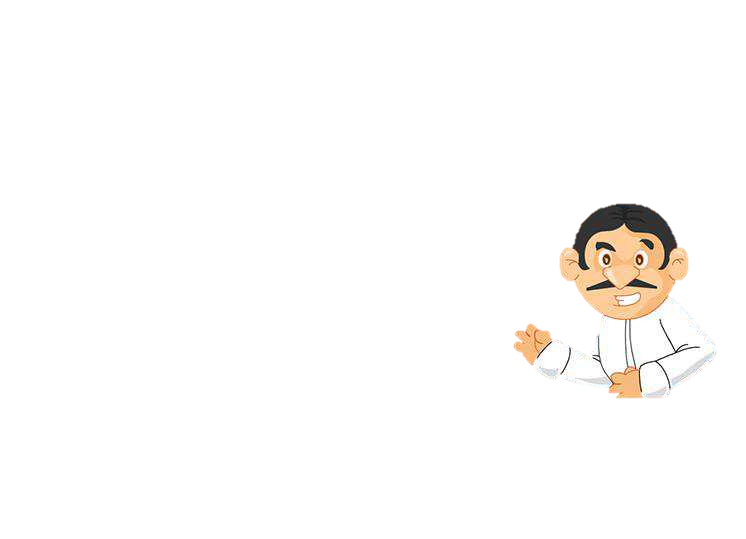 10 đơn vị =   1   chục
?
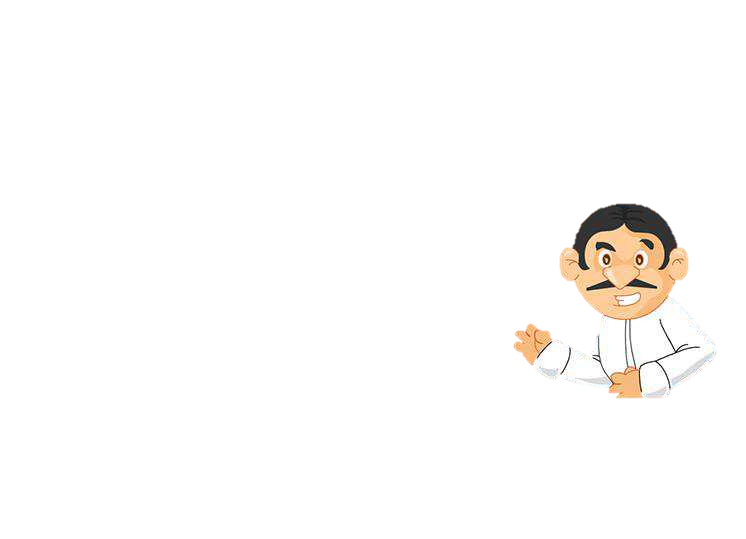 2 chục =  20  đơn vị
?
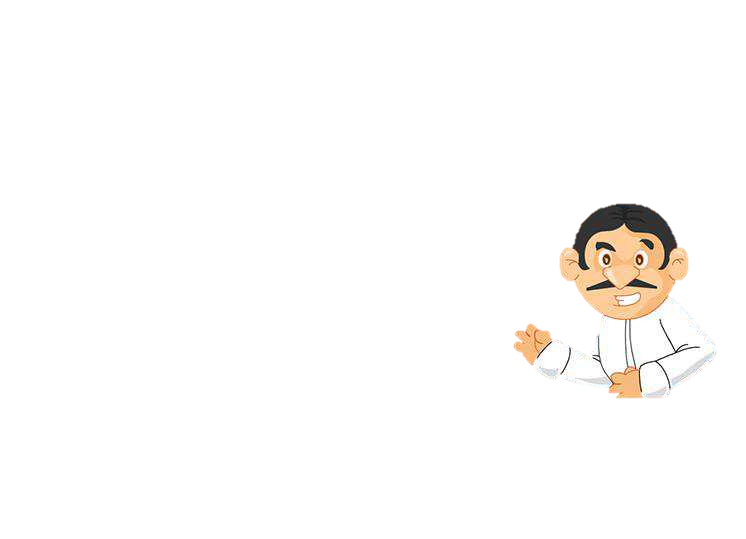 Thứ tư ngày 26 tháng 2 năm 2025
CHỤC – ĐƠN VỊ 
(Tiết 2)
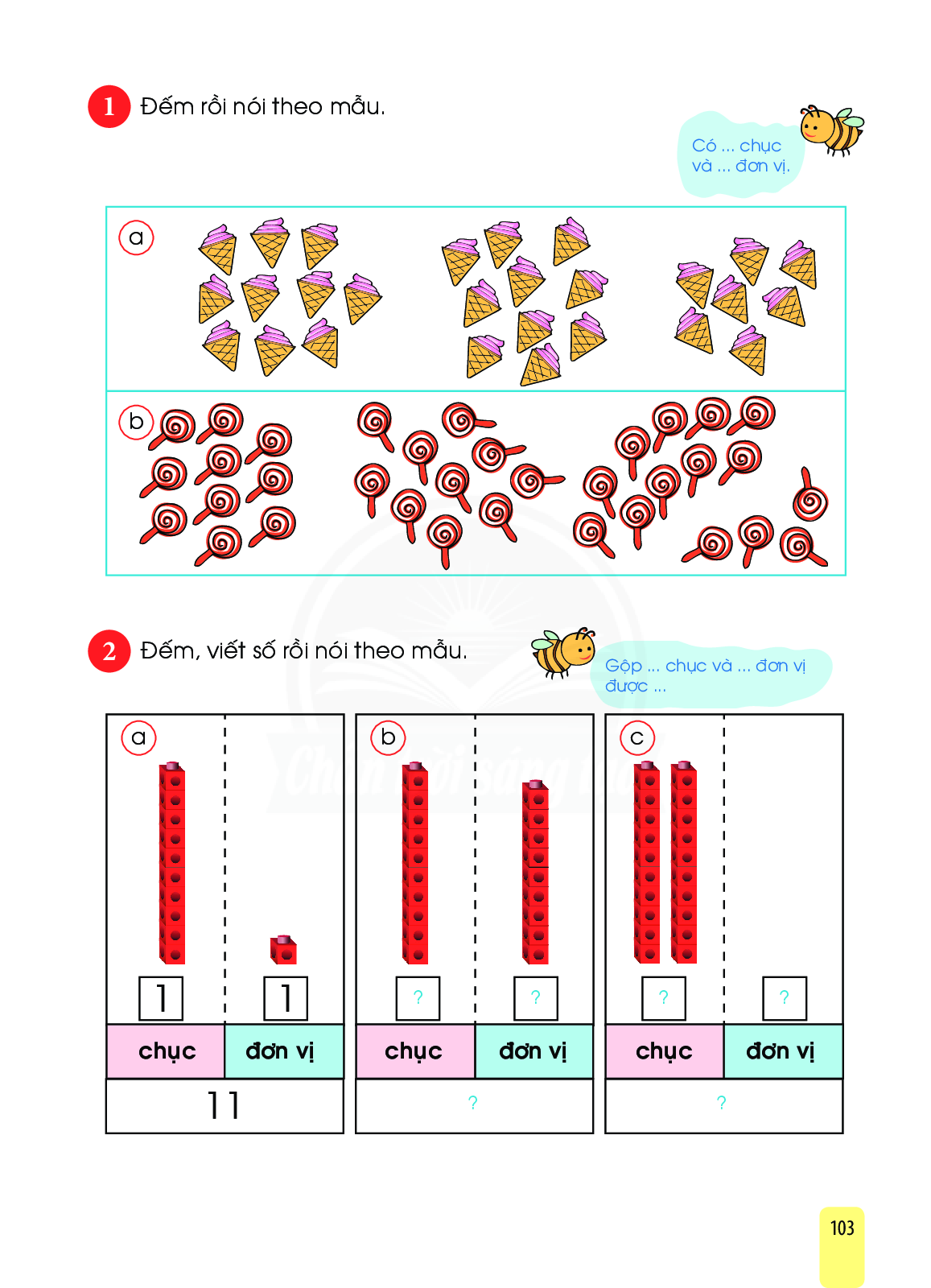 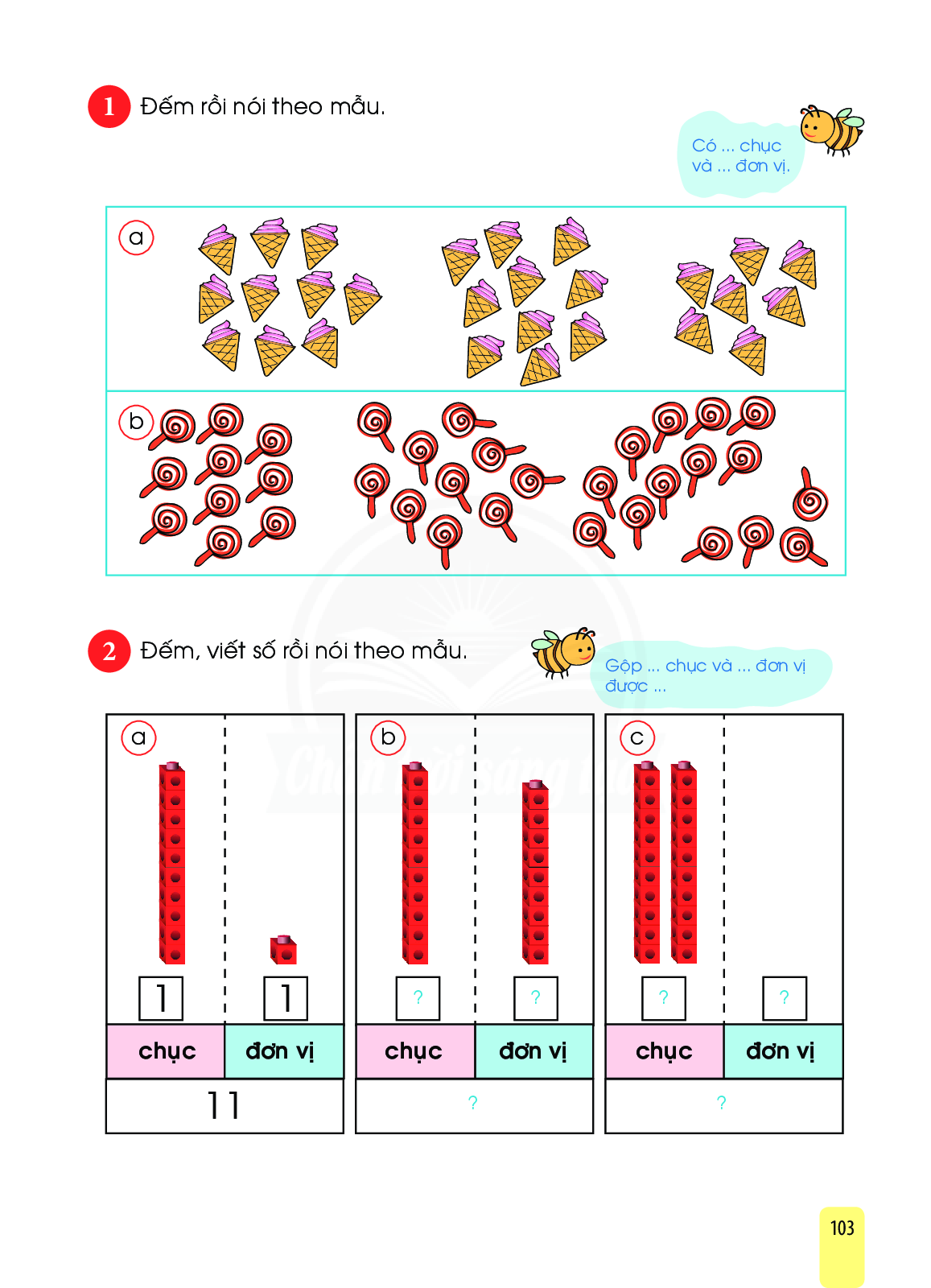 37
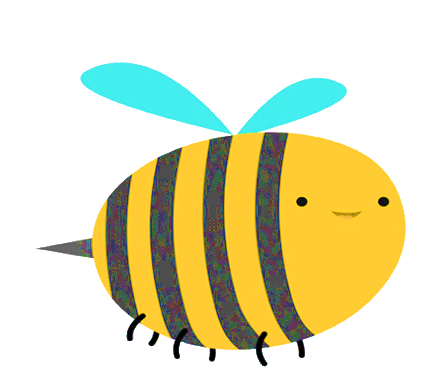 Có 3 chục và 7 đơn vị
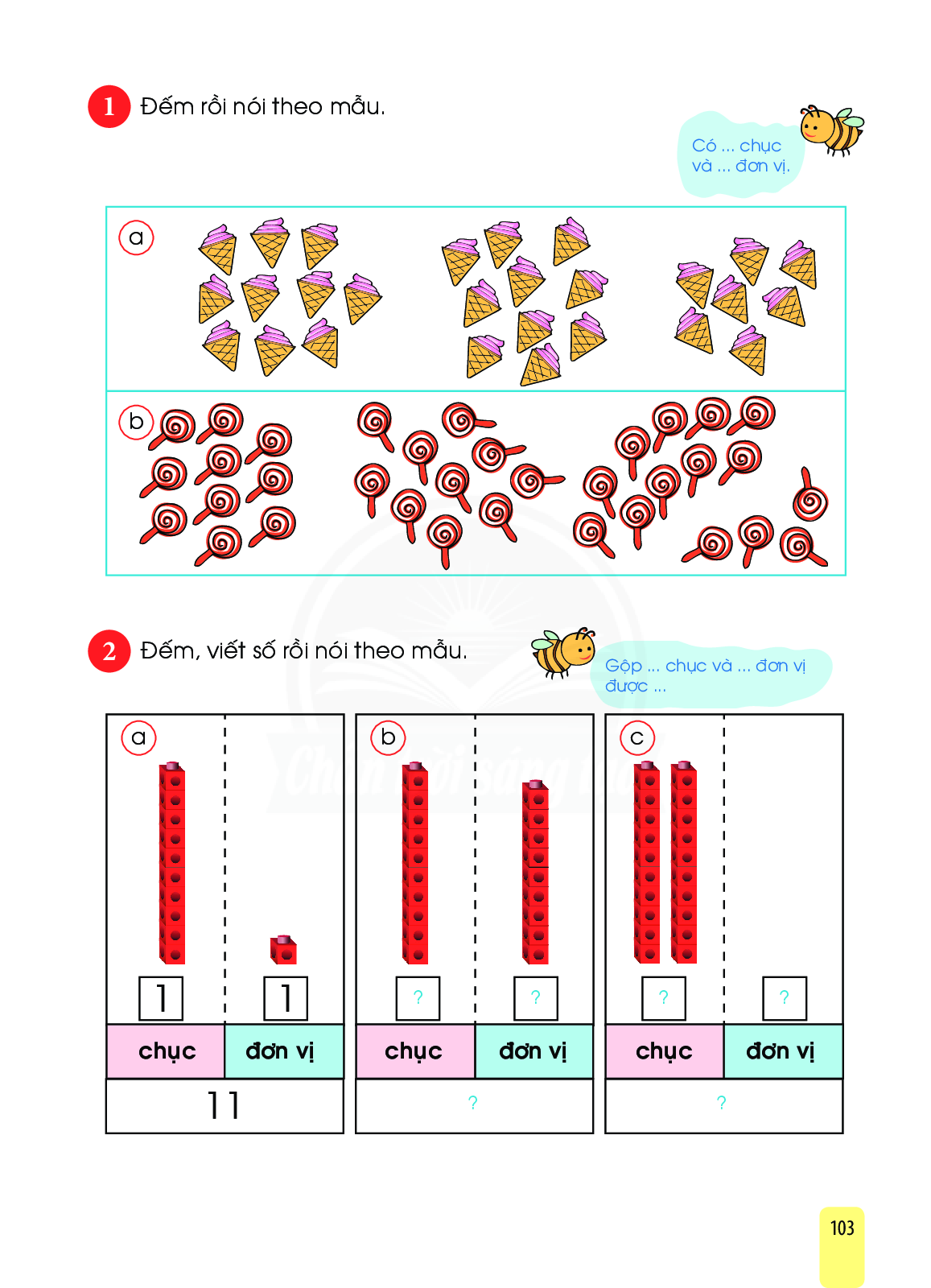 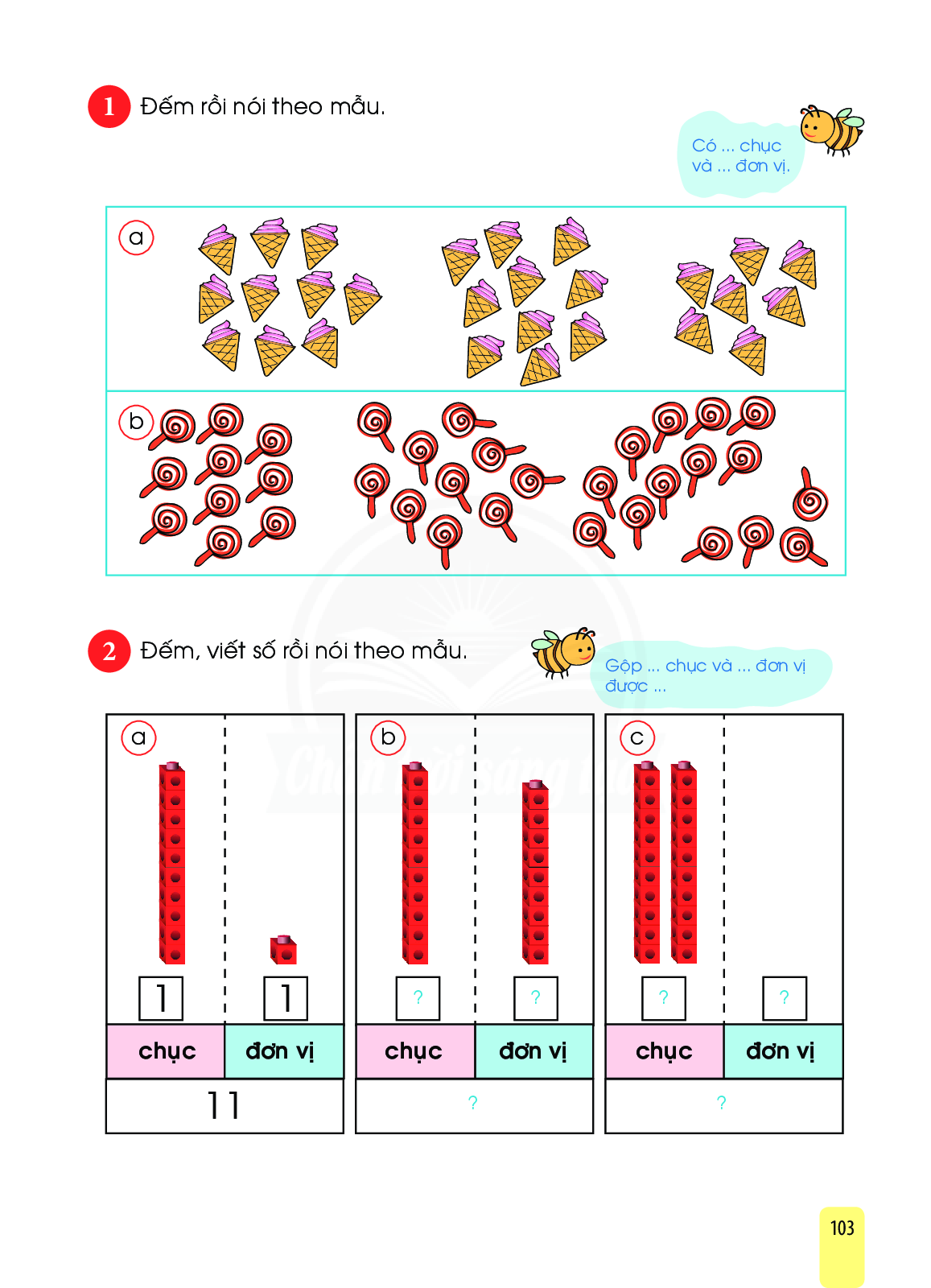 34
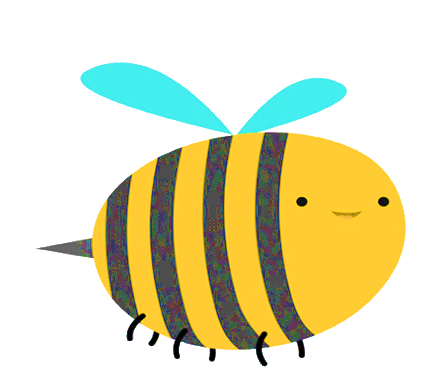 Có 3 chục và 4 đơn vị
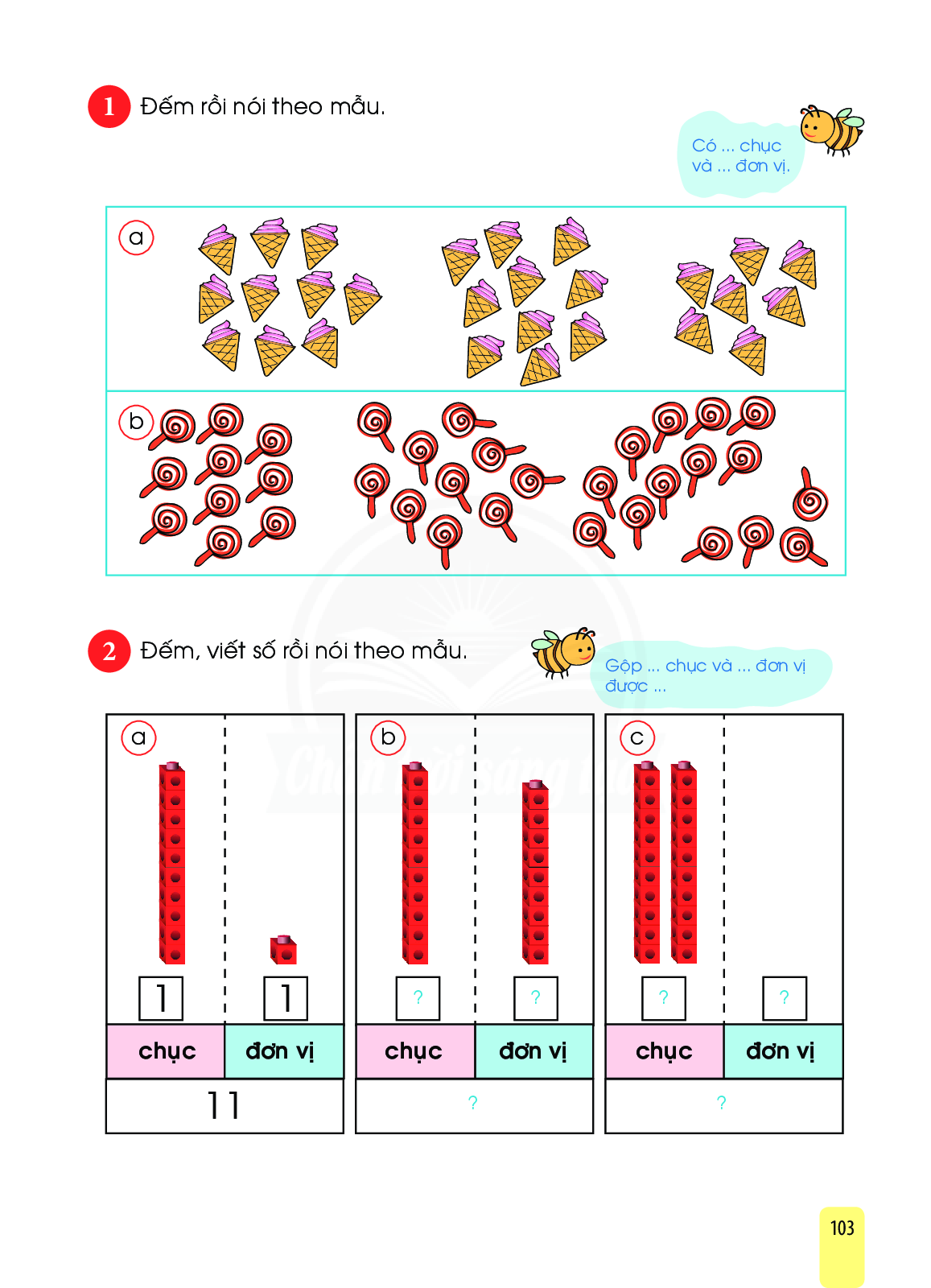 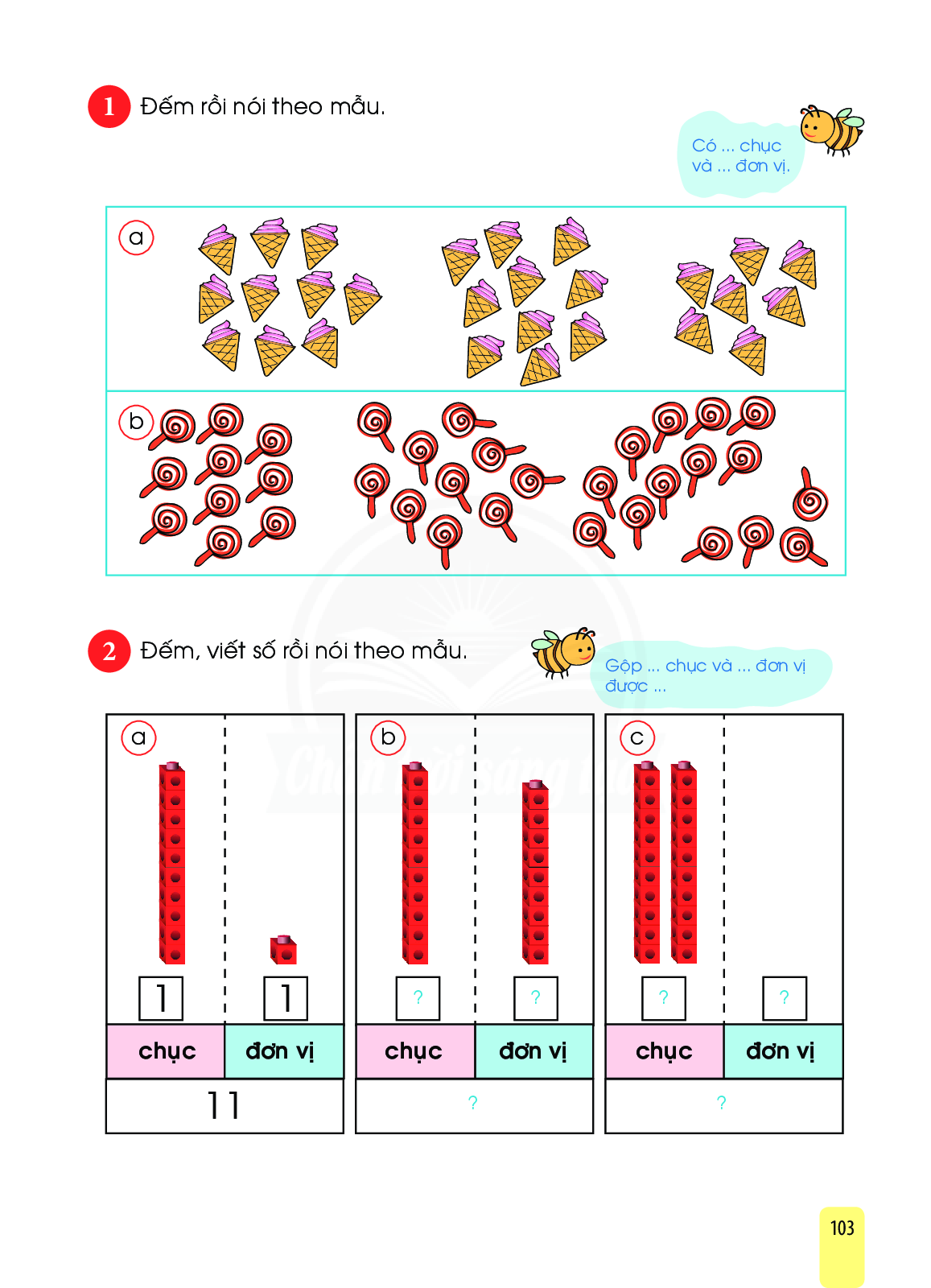 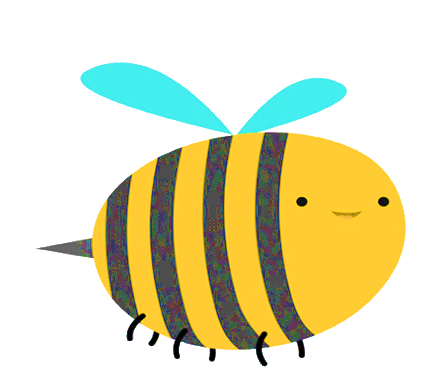 1
1
Gộp 1 chục và 1 đơn vị được 11
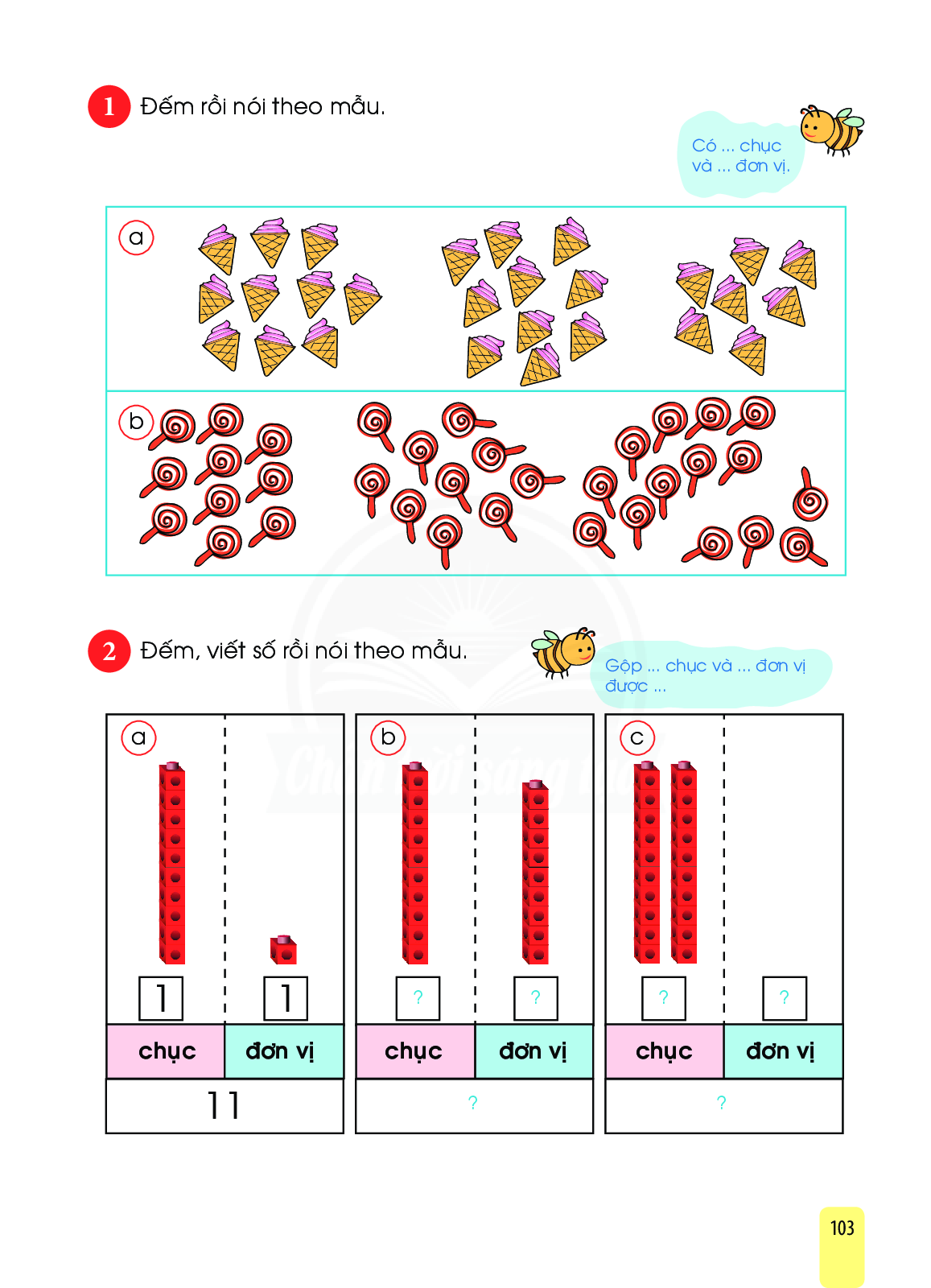 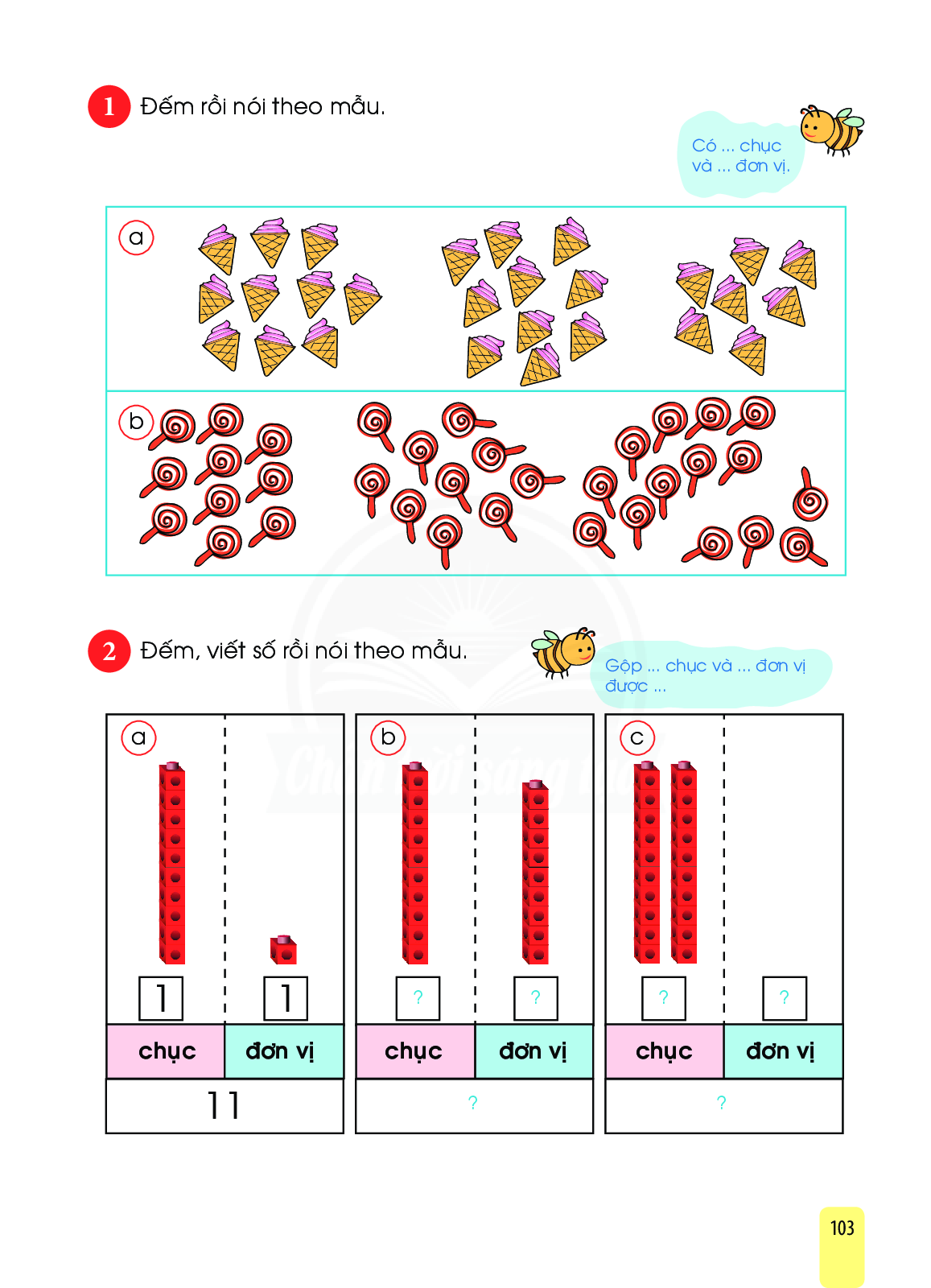 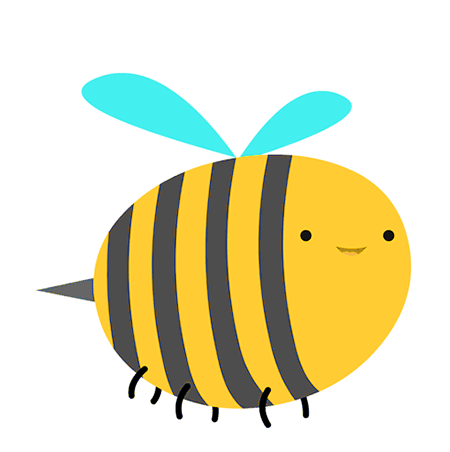 1
9
Gộp 1 chục và 9 đơn vị được 19
19
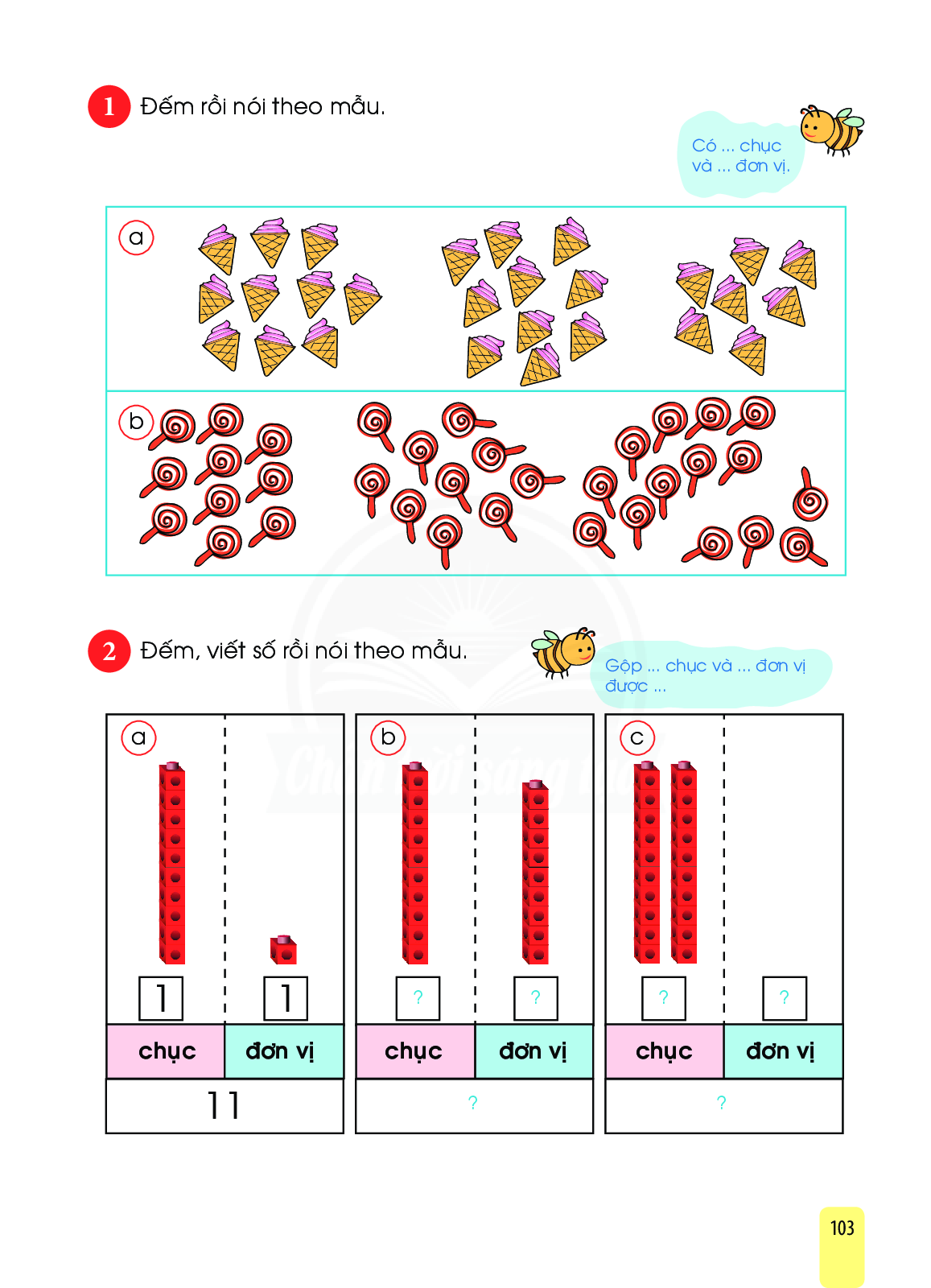 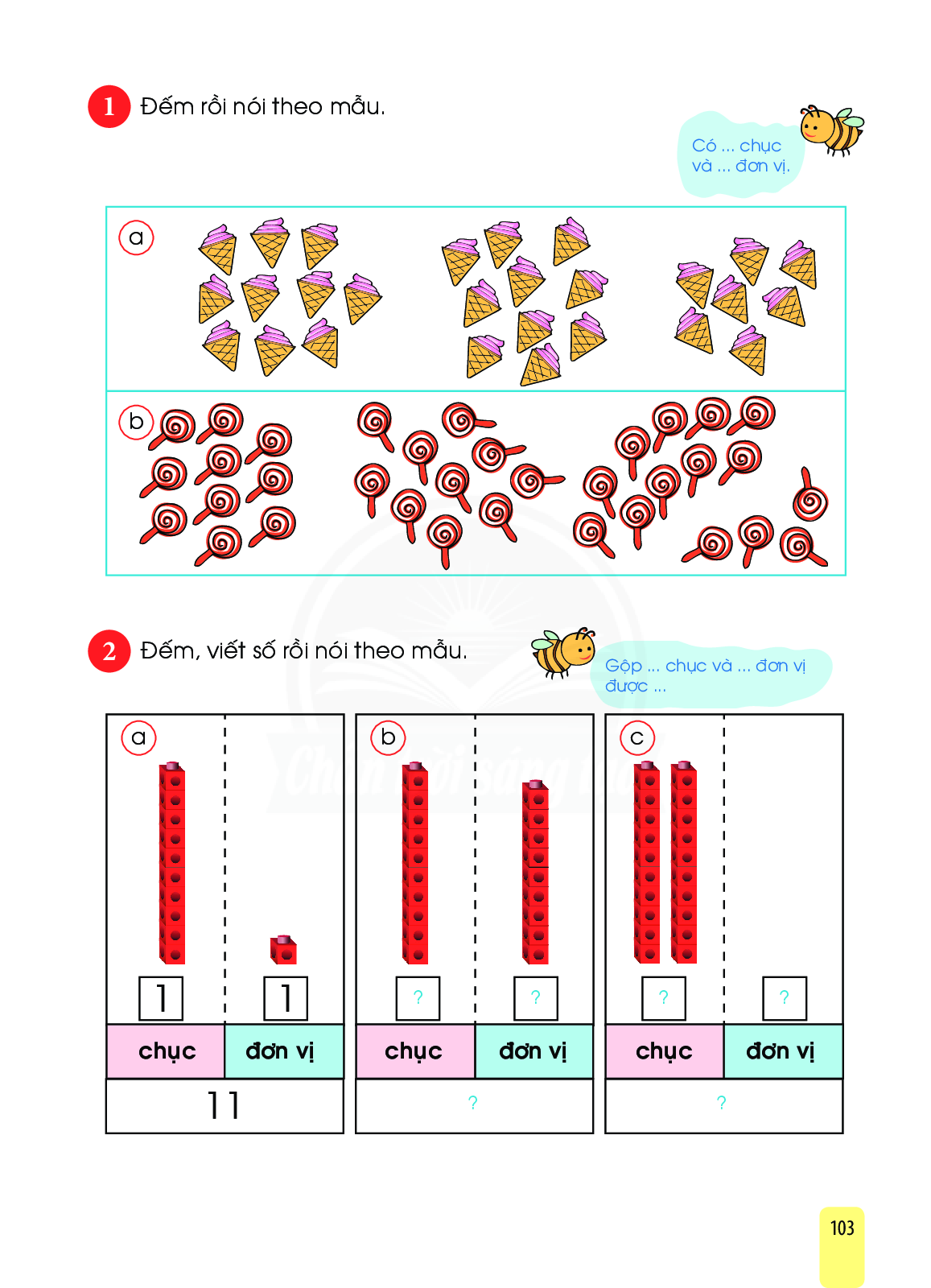 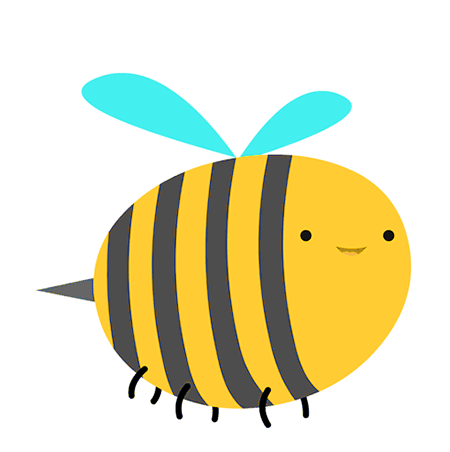 2
0
Gộp 2 chục và 0 đơn vị được 20
20
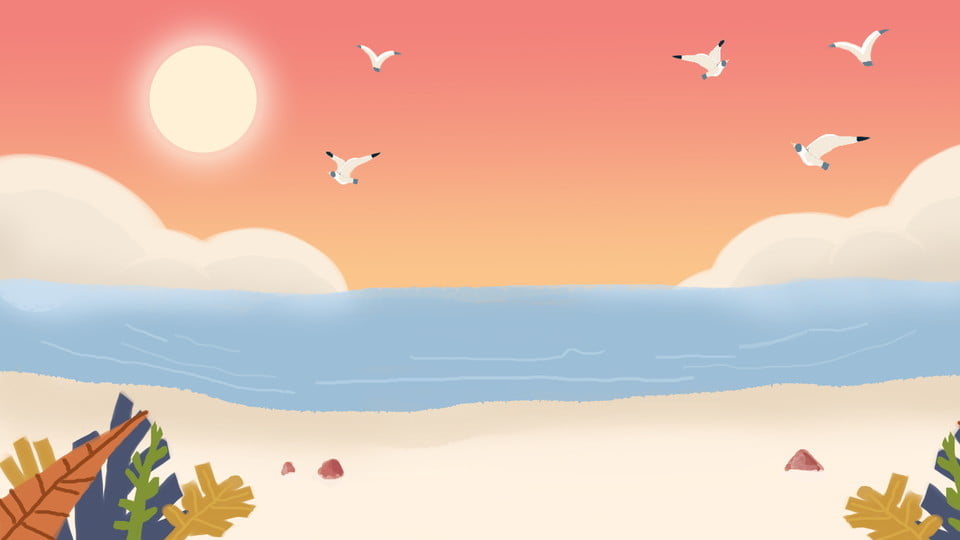 CUÛNG COÁ
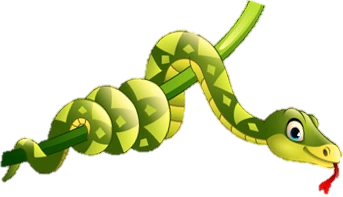 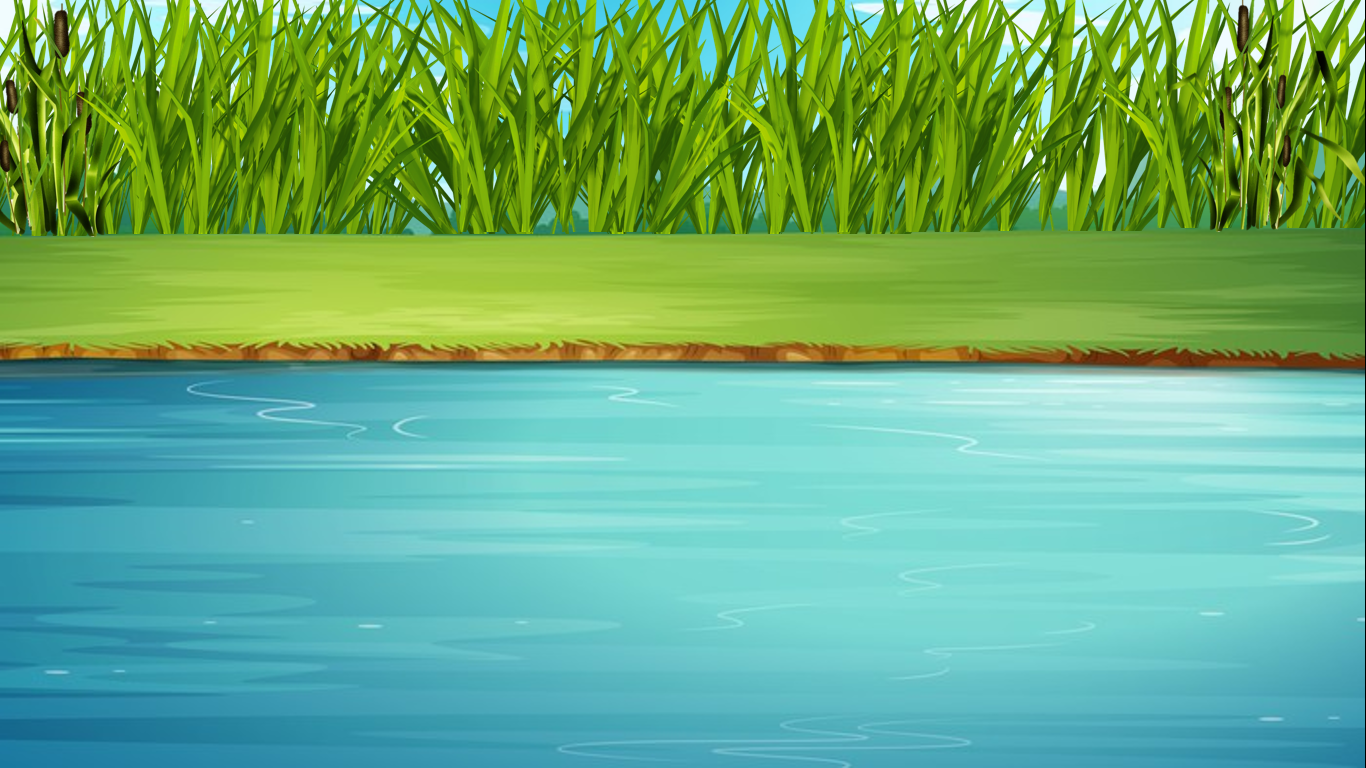 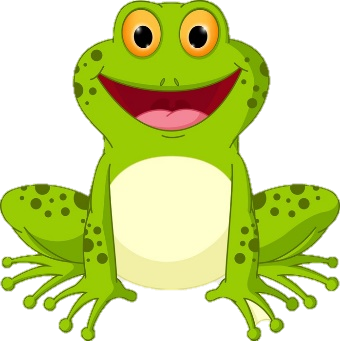 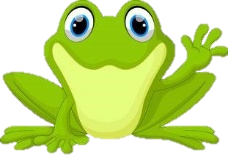 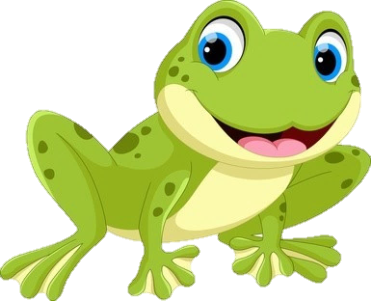 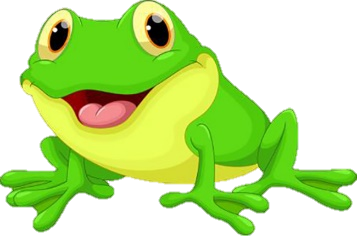 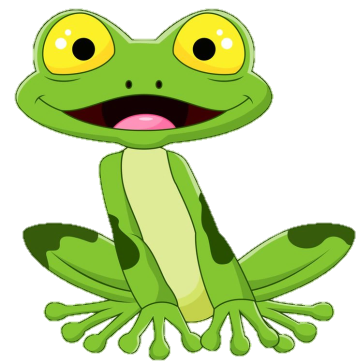 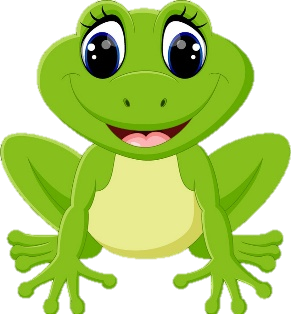 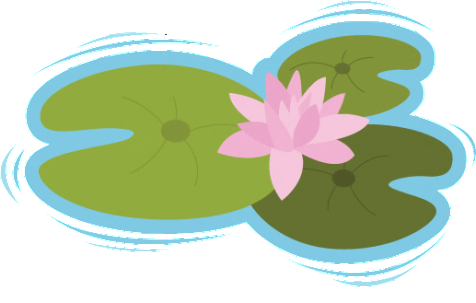 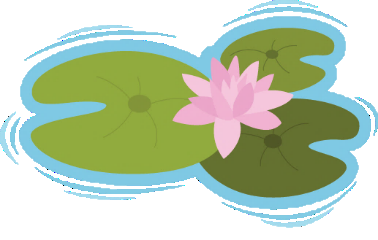 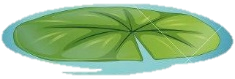 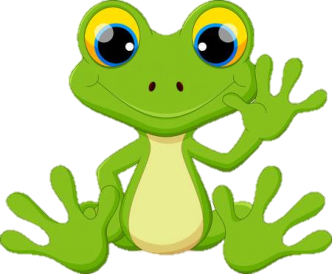 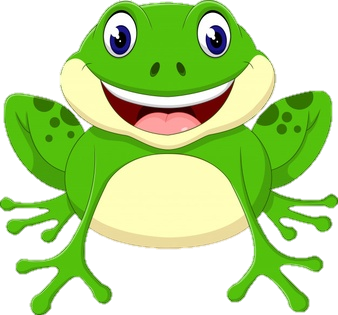 ẾCH XANH MƯU TRÍ
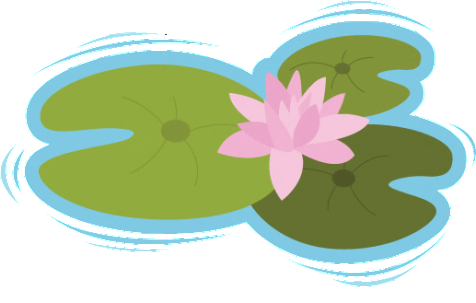 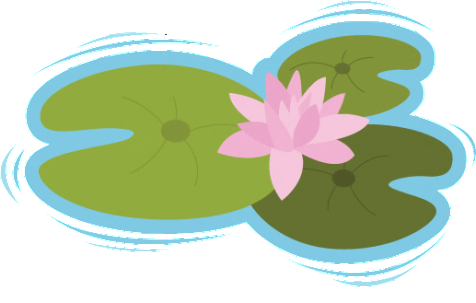 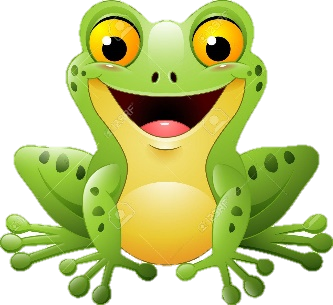 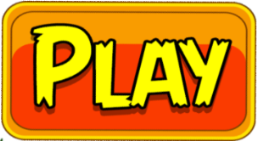 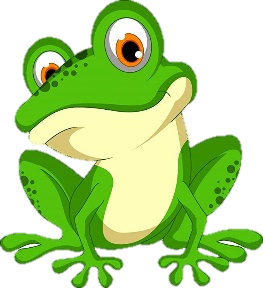 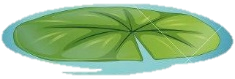 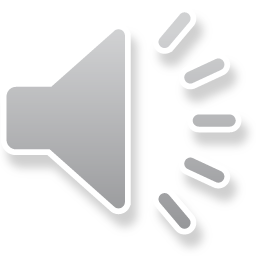 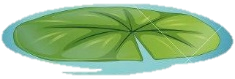 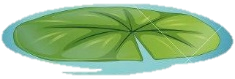 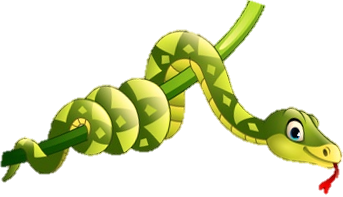 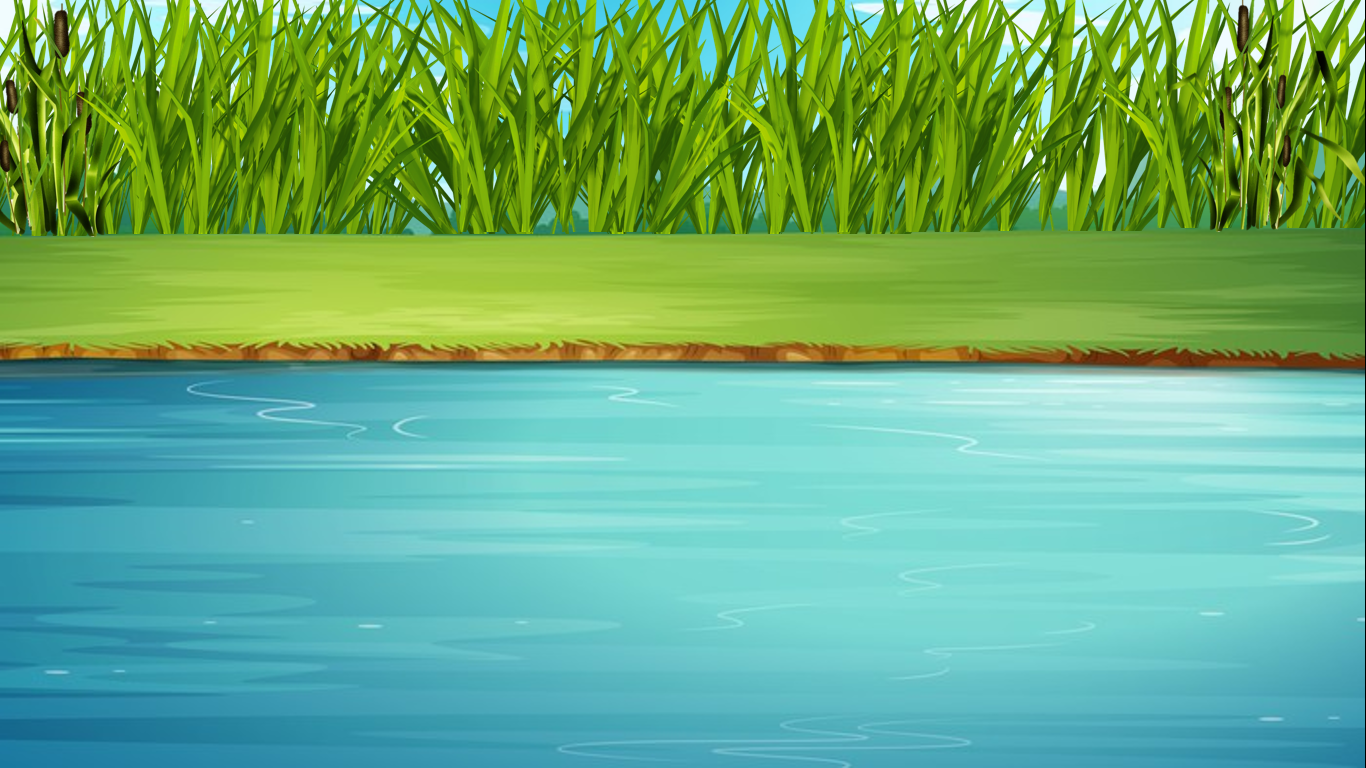 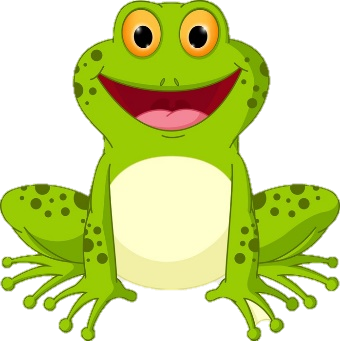 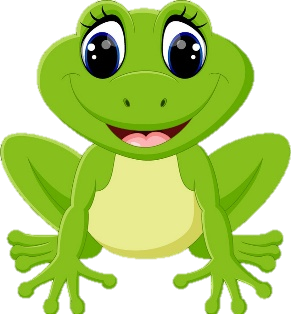 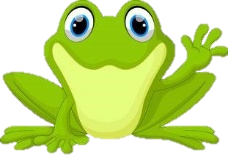 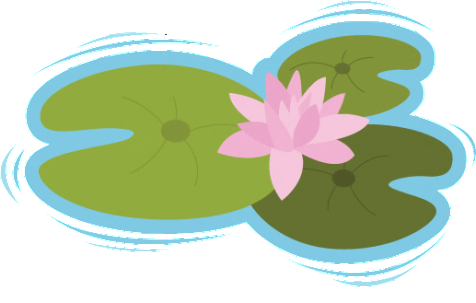 Giản Dị
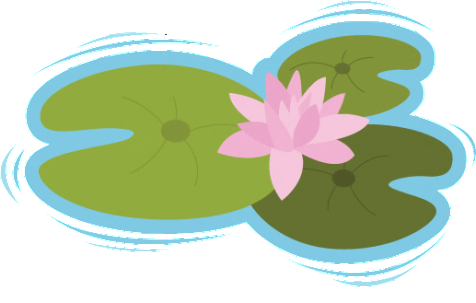 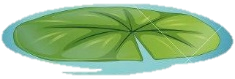 Cẩn Thận
Thật Thà
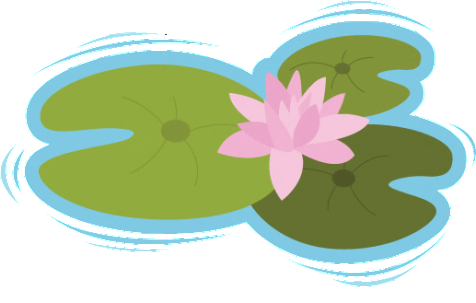 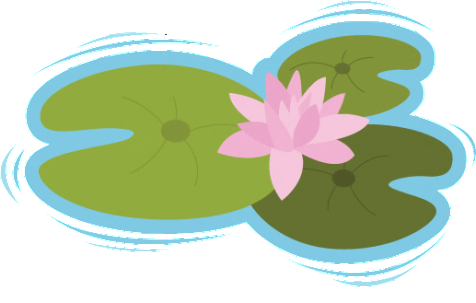 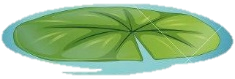 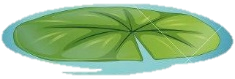 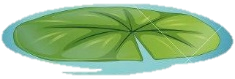 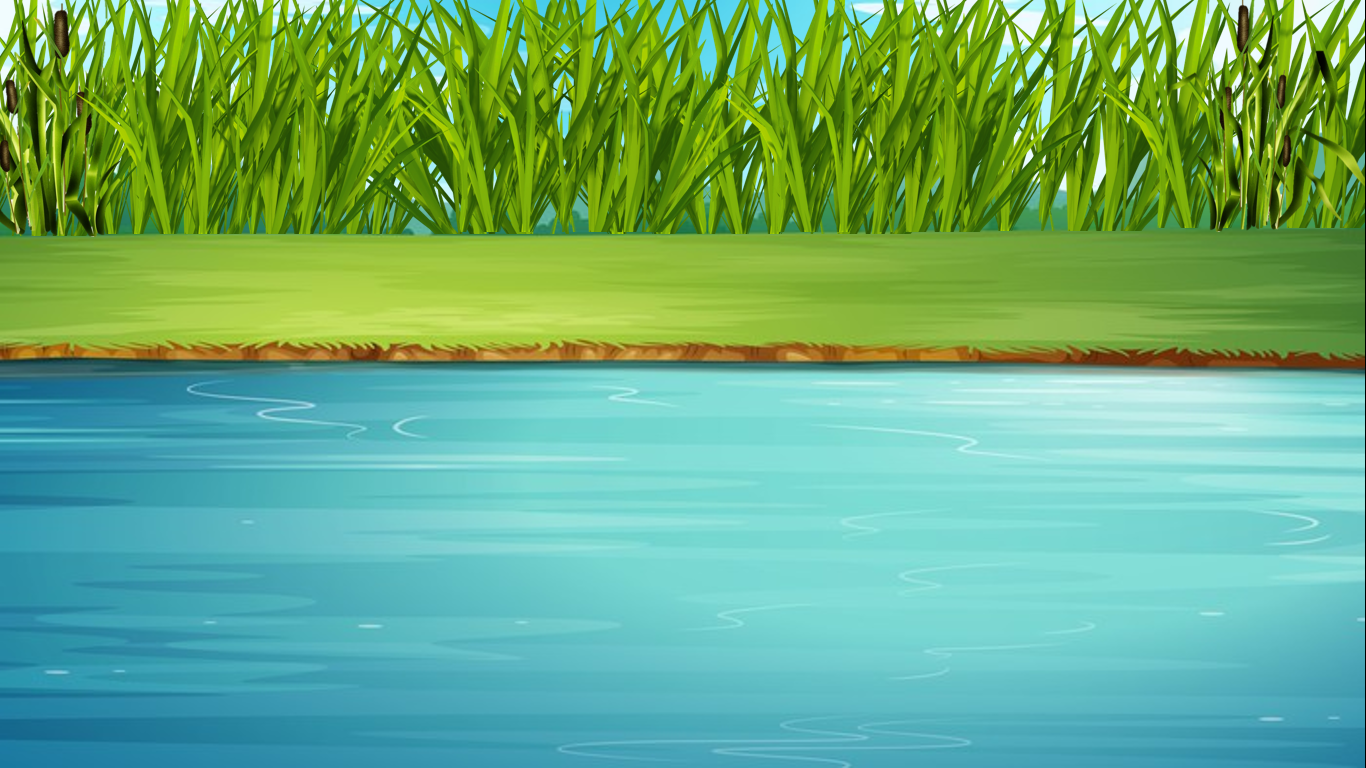 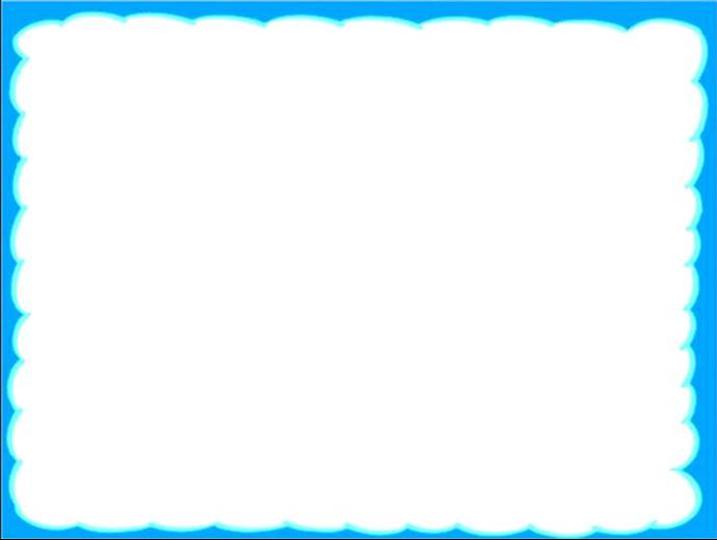 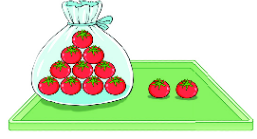 12
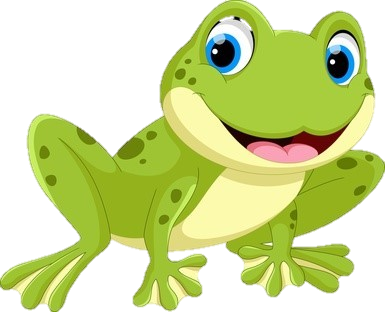 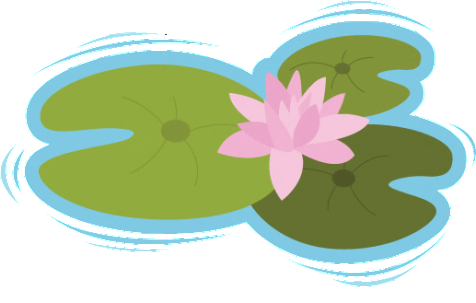 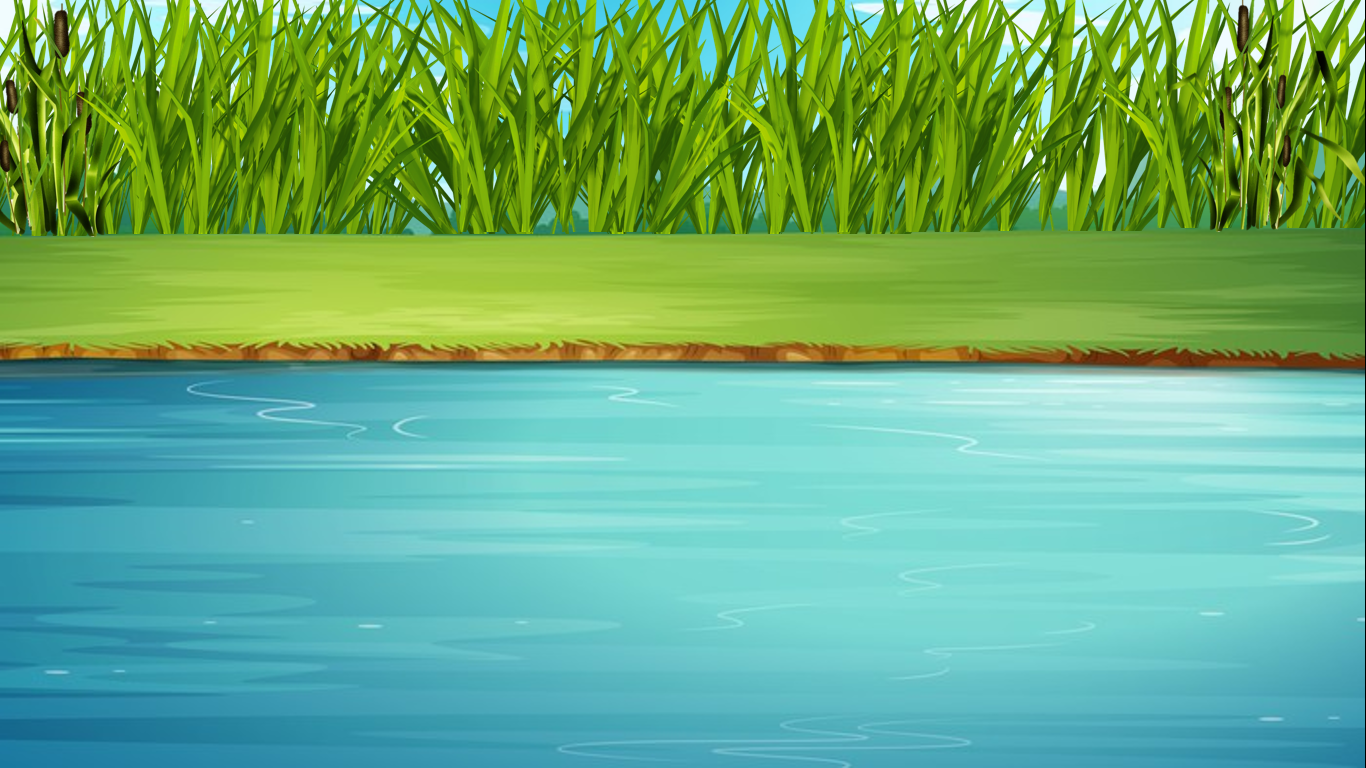 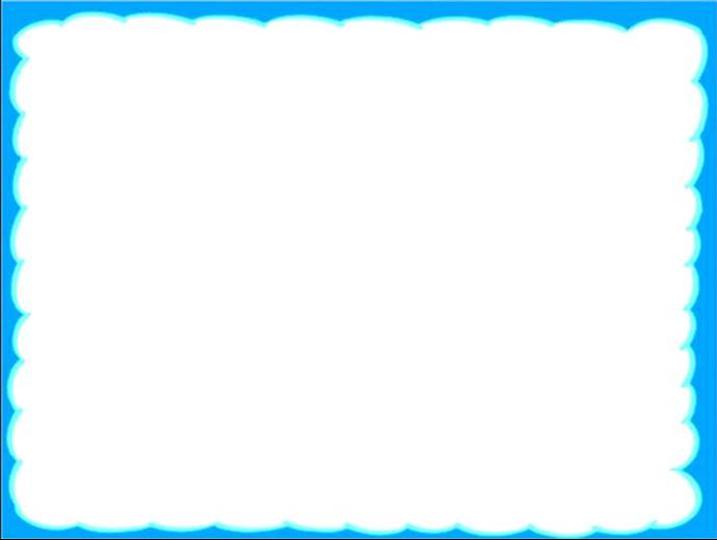 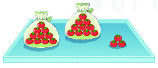 3
23
gồm     chục và      đơn vị
2
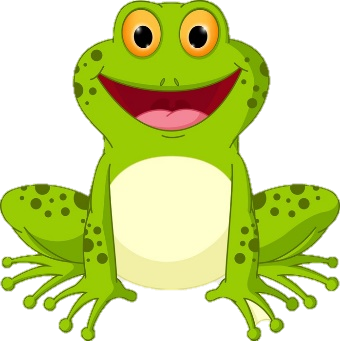 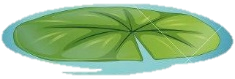 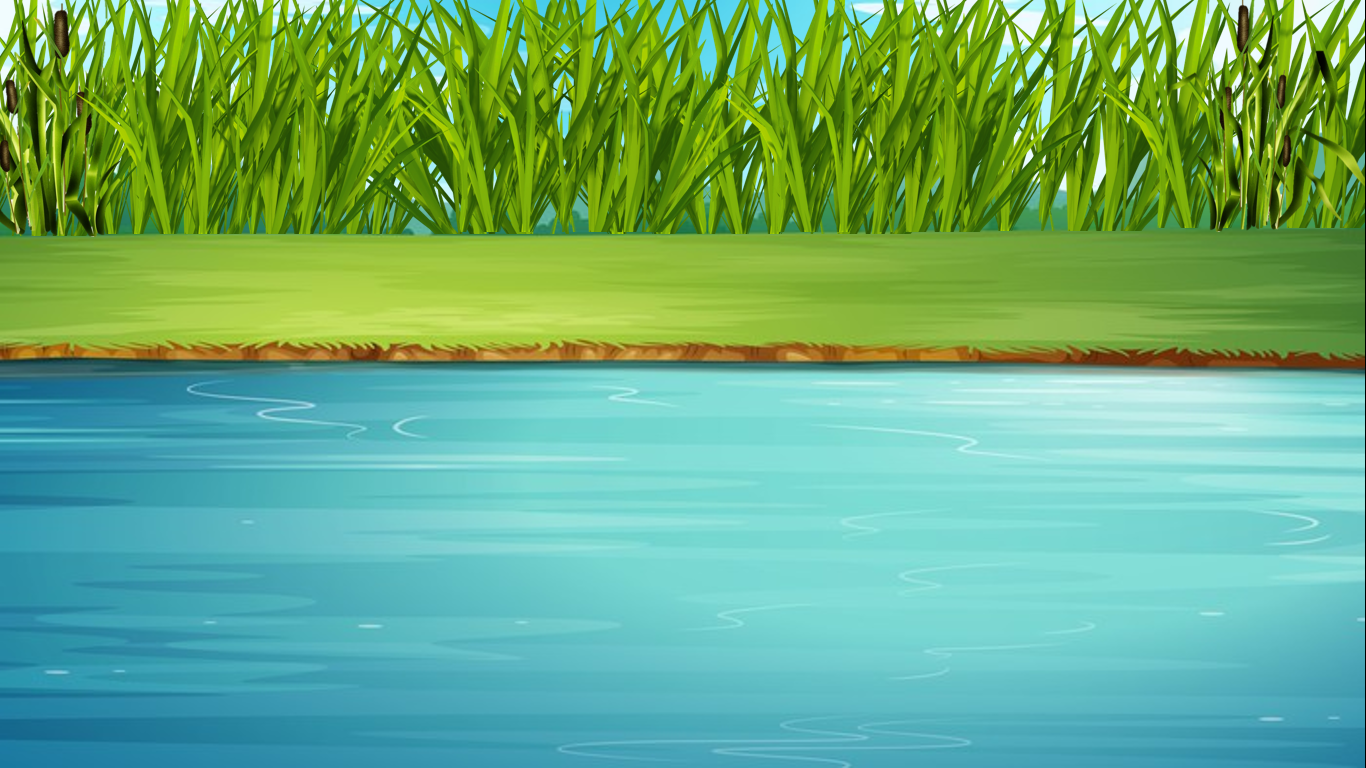 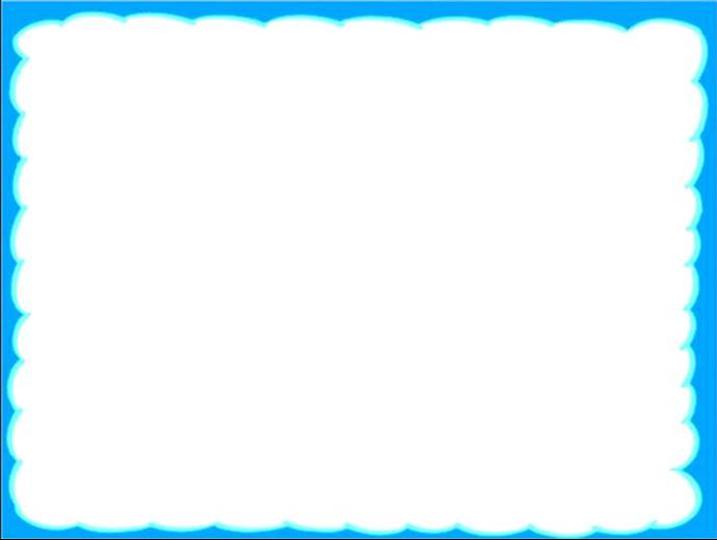 37 gồm 3 chục và 7 đơn vị
?
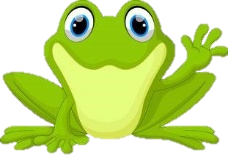 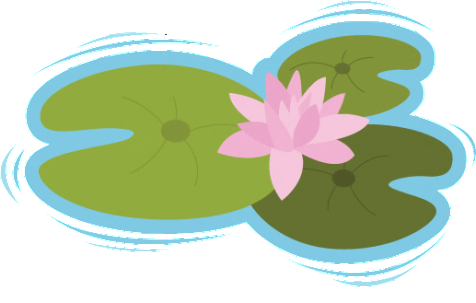